Two methods to observe tutorial

Standard Method
This method allows presentation to be resized  to user preference.

Slide Show Method (Example below)
Presentation fills entire screen
Click on Slide Show tab at top of screen
Click icon <From Beginning>

Note: 	Either method; to advance click the progression arrow in the bottom right corner of each slide or press the down-arrow key.
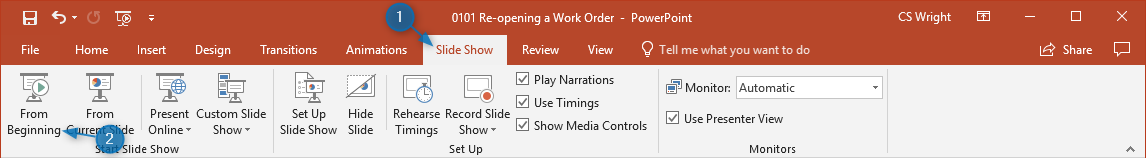 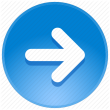 Welcome to 
BSIP 101
Transaction Procedures

Report 
Work Orders
Display Operations
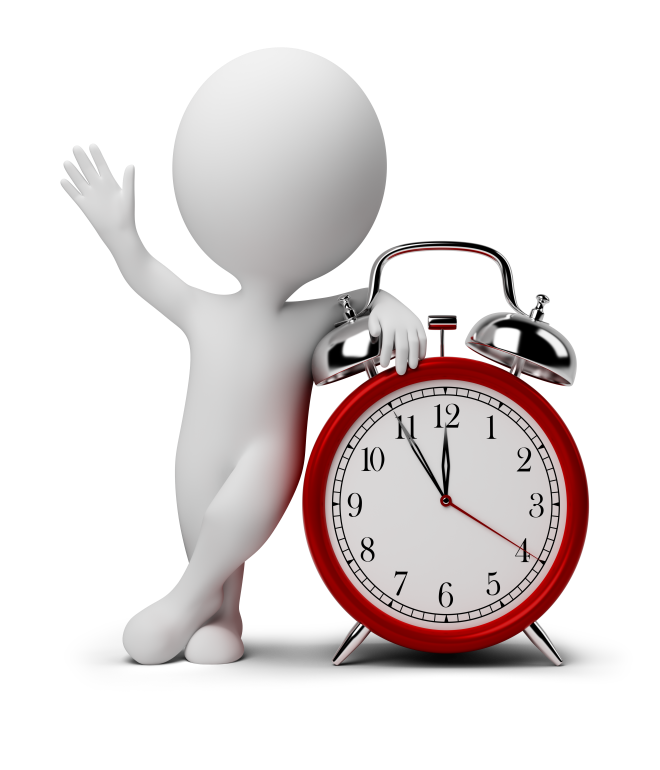 Instructor:	Stephen Wright	DPI Technical Consultant
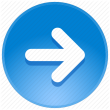 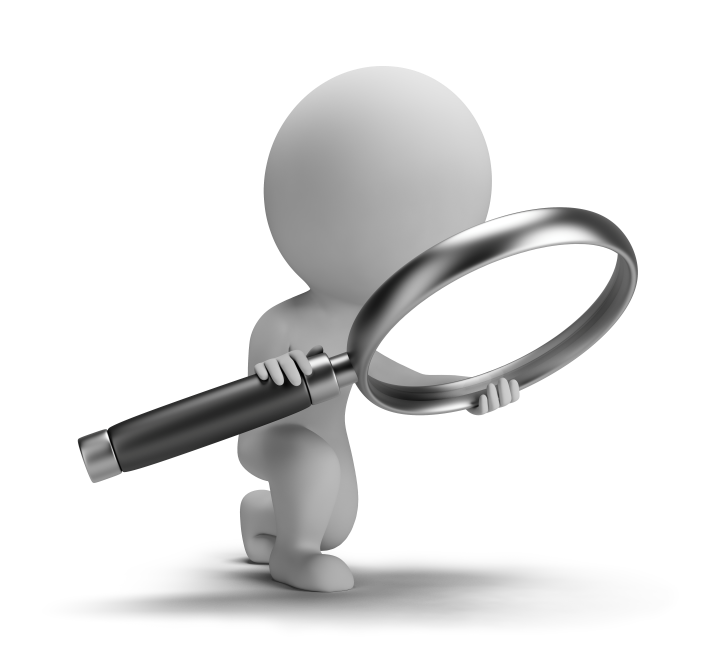 Purpose:	Display information relevant to the operations of a work order
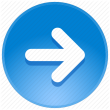 One transaction is required to complete this procedure:
IW49
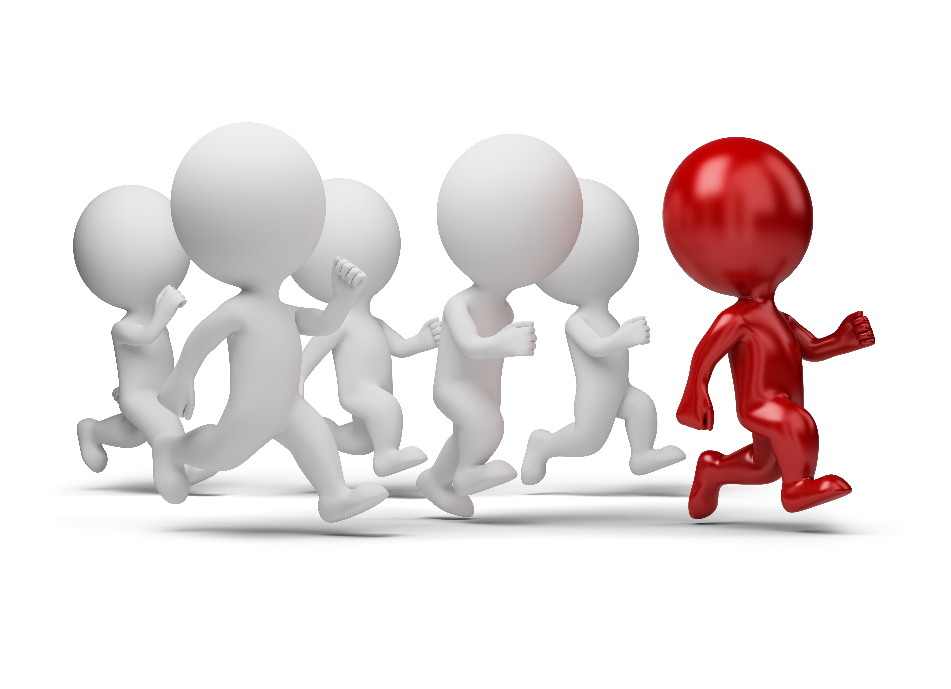 Let’s get started -
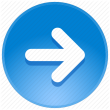 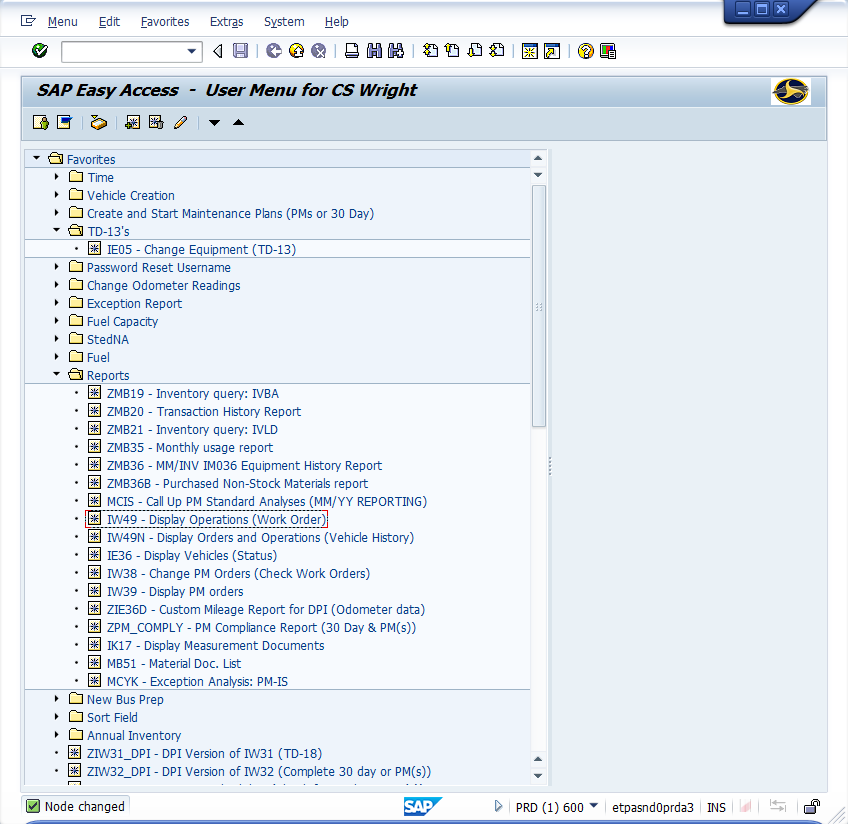 Window:
SAP R/3 Easy Access
 
Input IW49; or
Favorites menu, <Select> transactionIW49 –  Display Operations
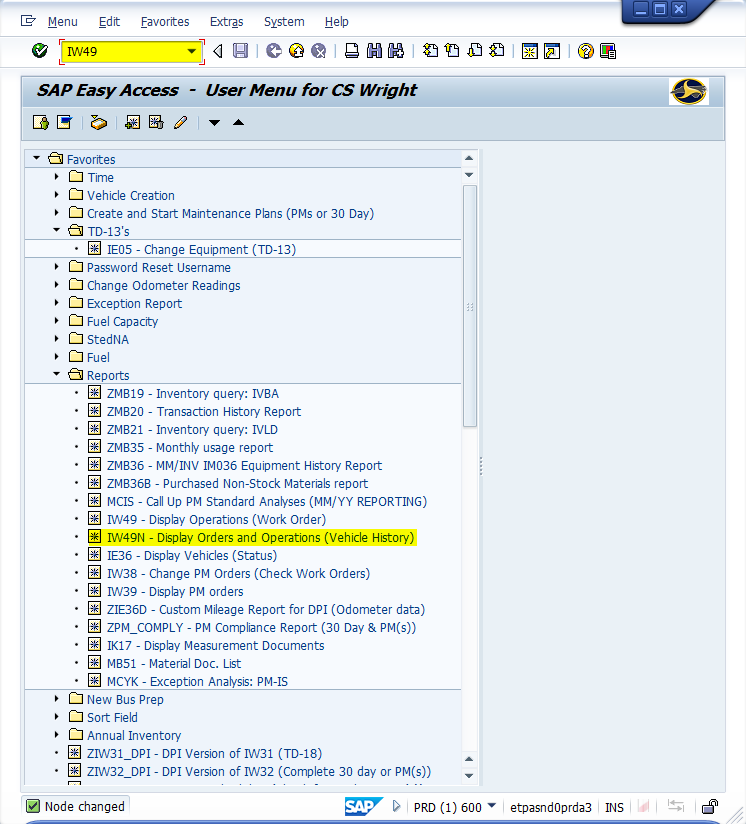 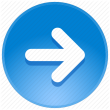 Window opens:
Display Operations:  Selection of Order Operations

Plant Field – Input four-digit code(i.e., Alamance = 6001)
Order Field – Input eleven-digit work order number.
<Click> Execute icon
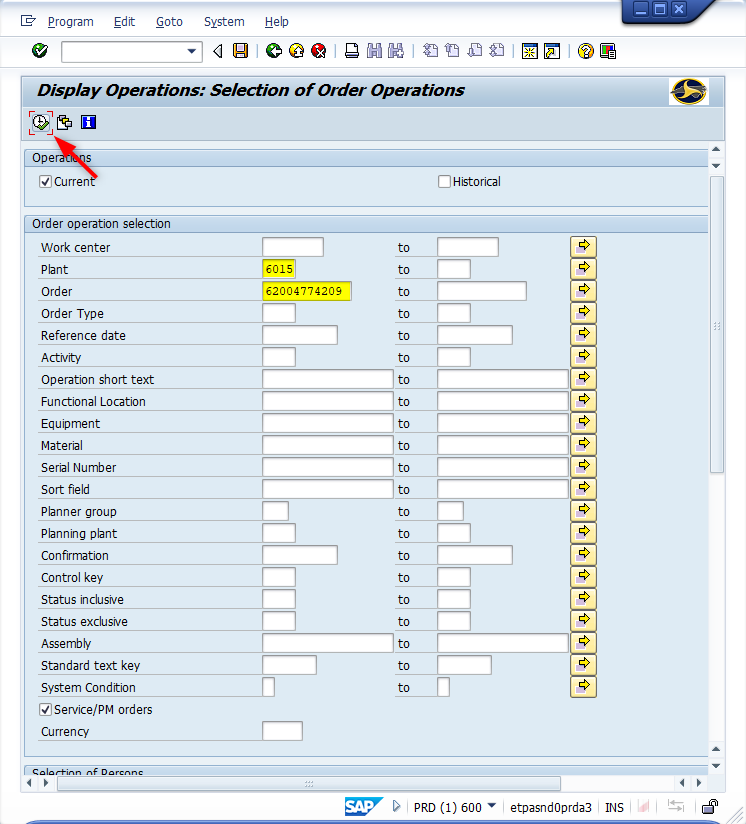 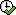 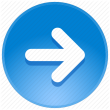 Window opens:
Display Operations:  List of Order Operations 

	Setup Table (Required only once)
<Click> Current icon
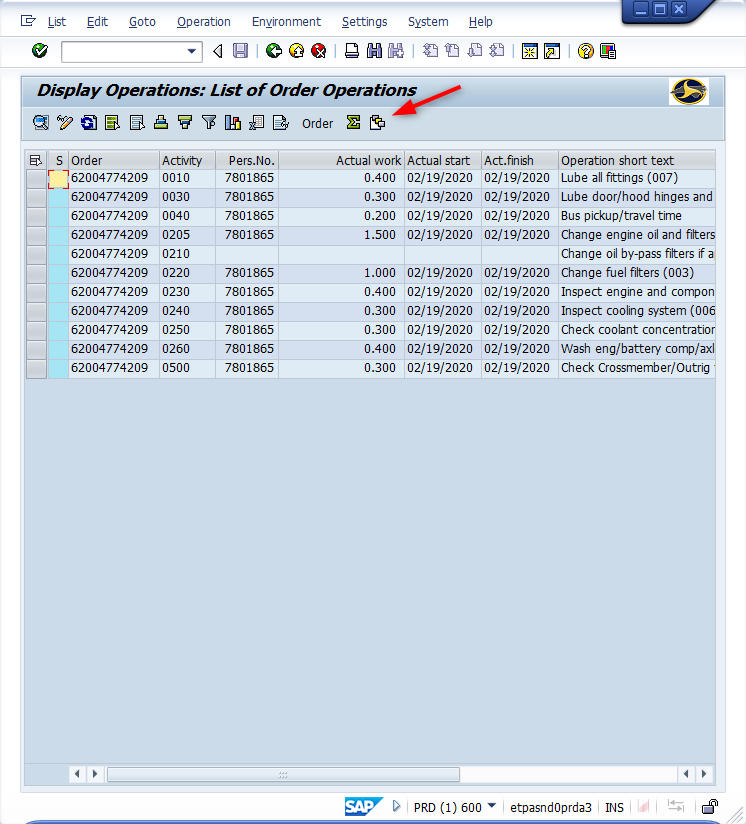 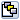 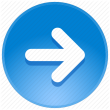 Window opens:
Change Layout

<Double-Click> On the following list of items to move them from right column to the left column.  Also, if a different item is in the left column - <Double-Click> on it to move it back to the right column.  Highlighted are a list of useful items to review.
<Click> Save icon
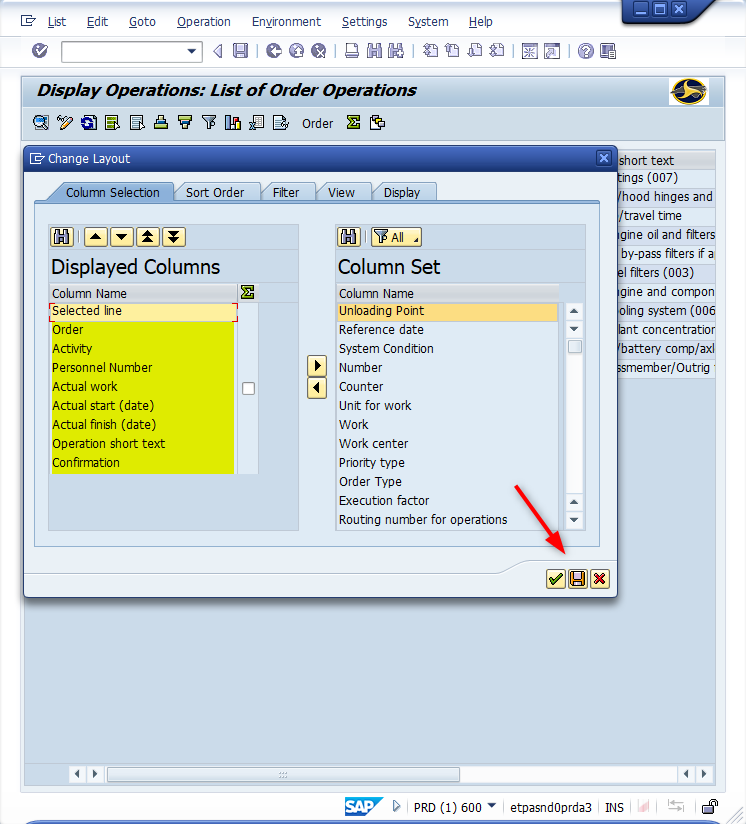 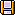 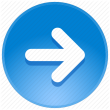 Window opens:
Save Layout

Save Layout Field – Input a layout description (i.e., IW49Layout)
Name Field – Input a name for layout(i.e., Suggest using the same name as the save layout field)
<Click> Continue icon 	(Twice)
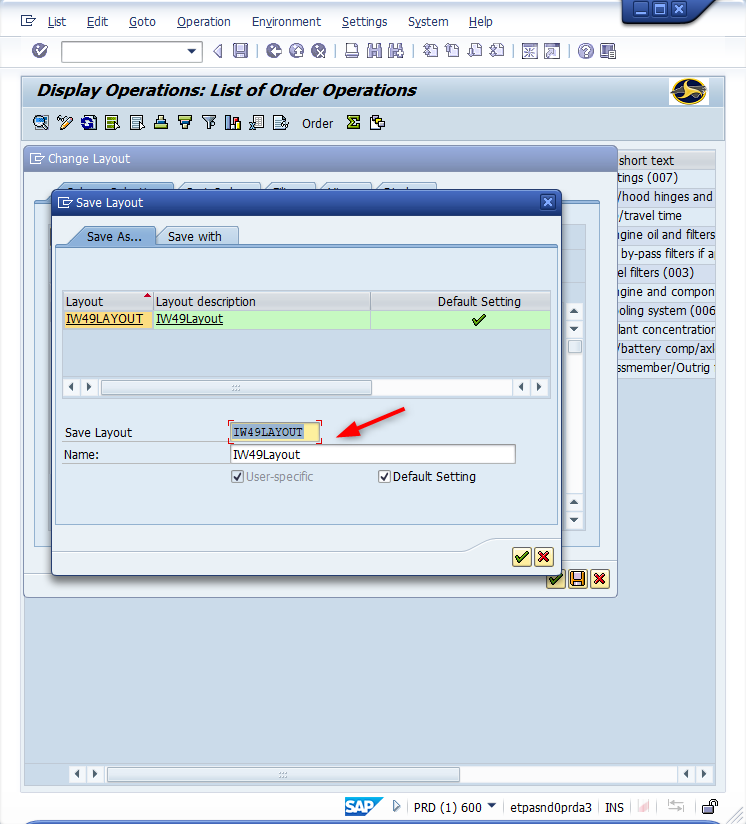 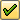 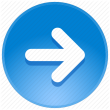 Window opens:
Display Operations:  List of Order Operations

Tip:	The screen will display all of the information requested.

<Click> Exit icon	(Twice)
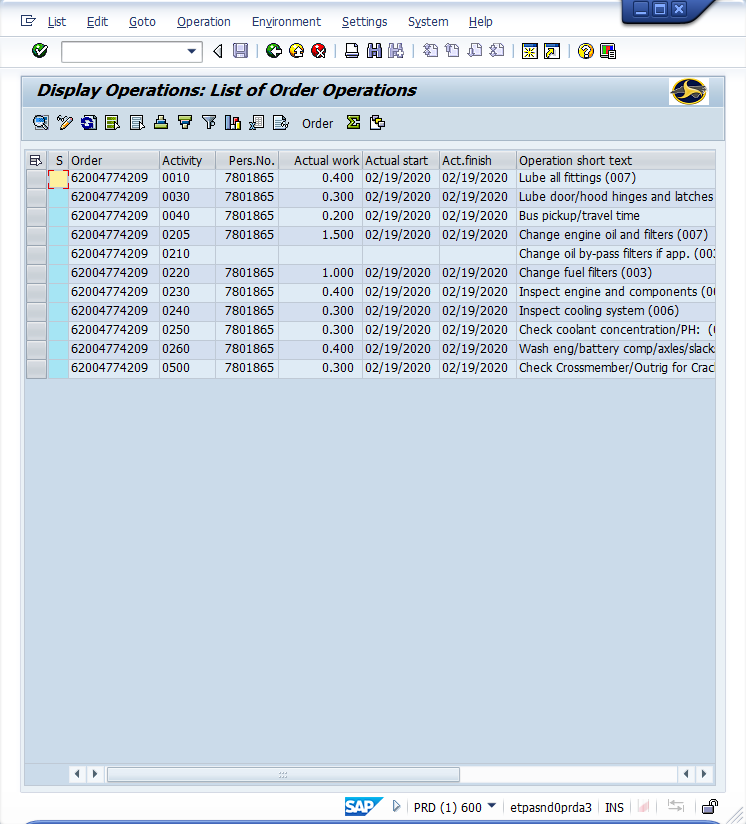 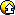 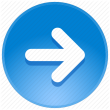 Questions
Email:  Stephen.Wright@dpi.nc.gov
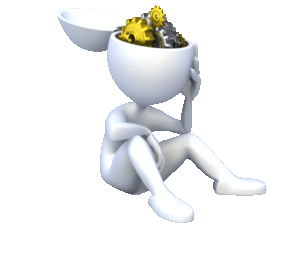 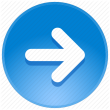 Thank You!
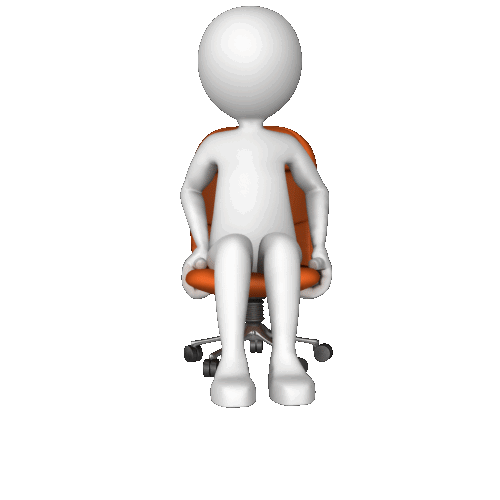 Stephen Wright
DPI Technical Consultant